“ENTREGA DEL LIBRO MISIONERO”
Más cerca de la iglesia
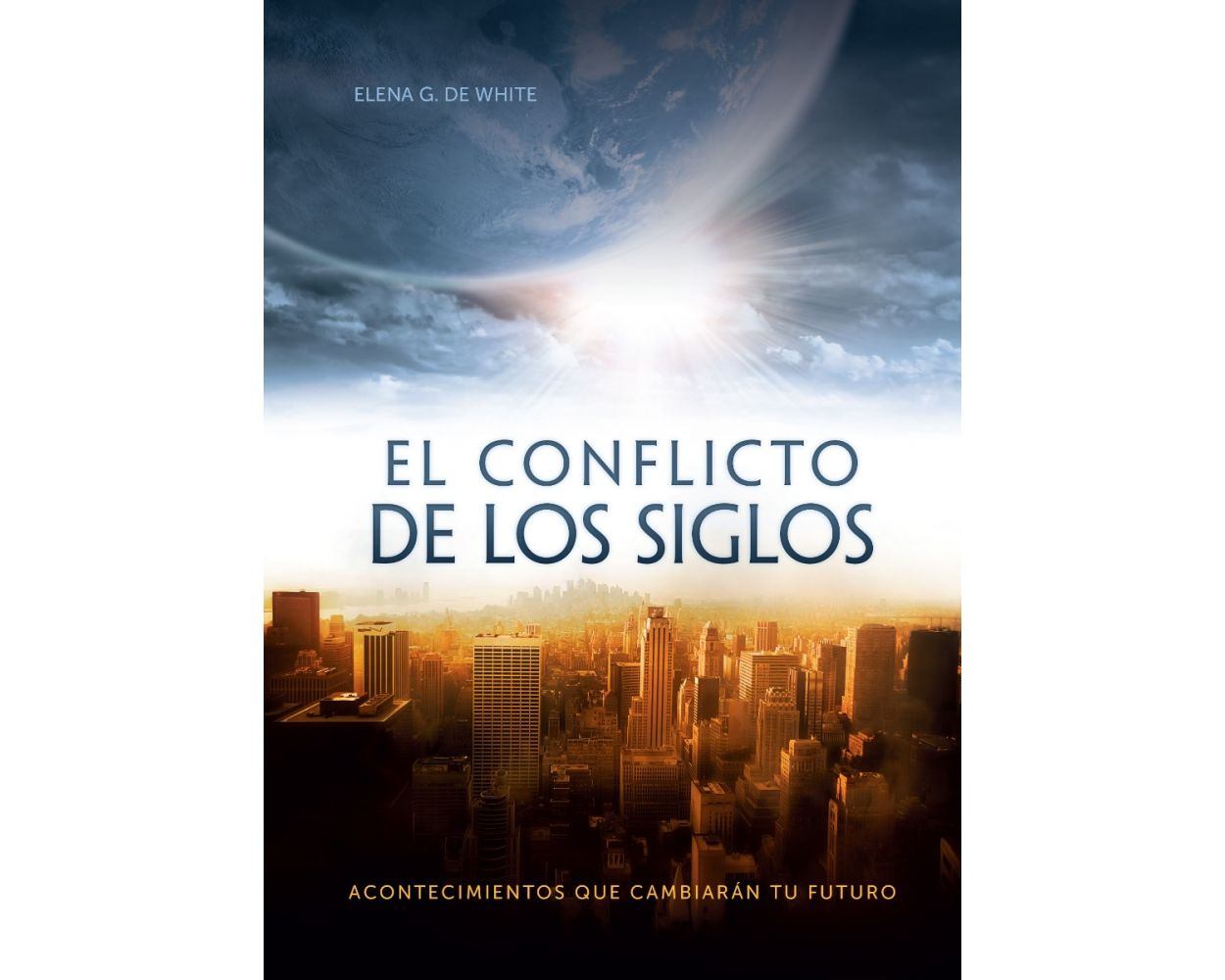 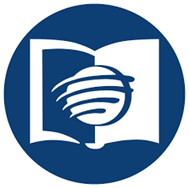 ESCUELA SABÁTICA
IGLESIA ADVENTISTA DEL 7 DÍA
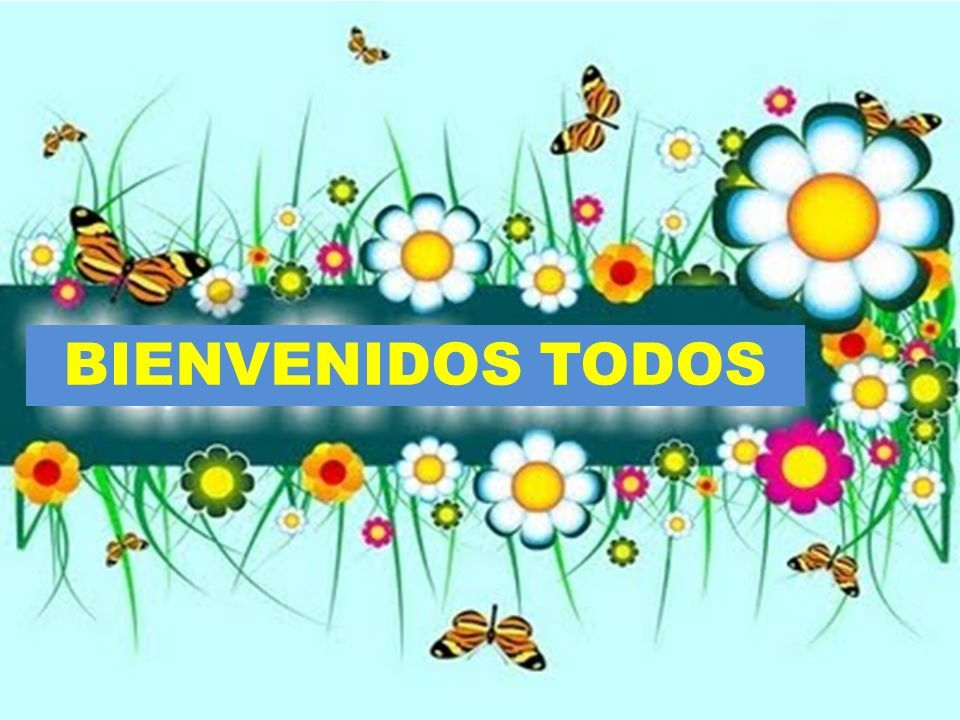 IGLESIA ADVENTISTA DEL 7° DÍA
SERVICIO DE  CANTO
#14 “ENGRANDECIDO SEA DIOS”, #28 “TU PUEBLO JUBILOSO”
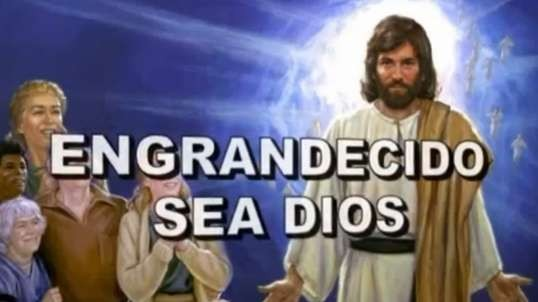 ORACIÓN DE RODILLAS
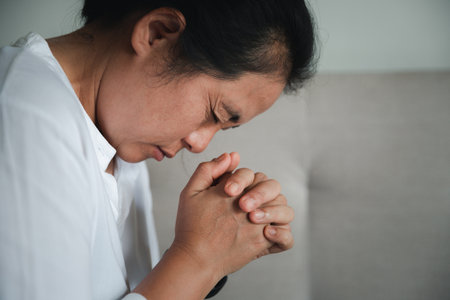 LECTURA BÍBLICA
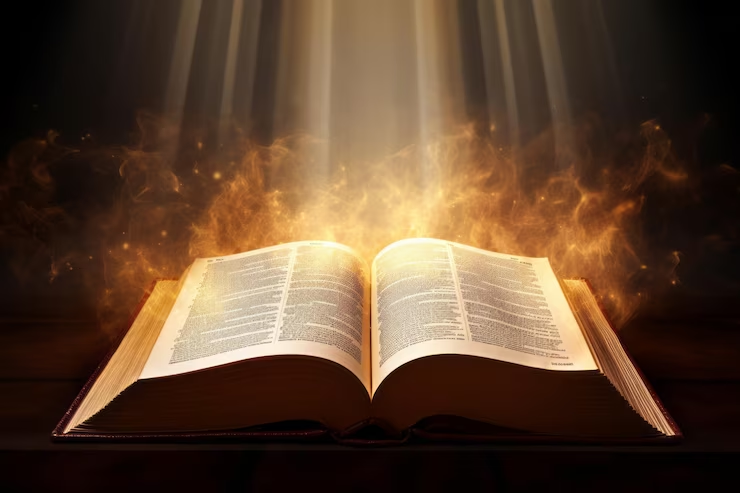 Hechos 13:47 “Así nos lo ha mandado el Señor: “Te he puesto por luz para las naciones, a fin de que 
lleves mi salvación hasta los confines de la tierra”
PROPÓSITO
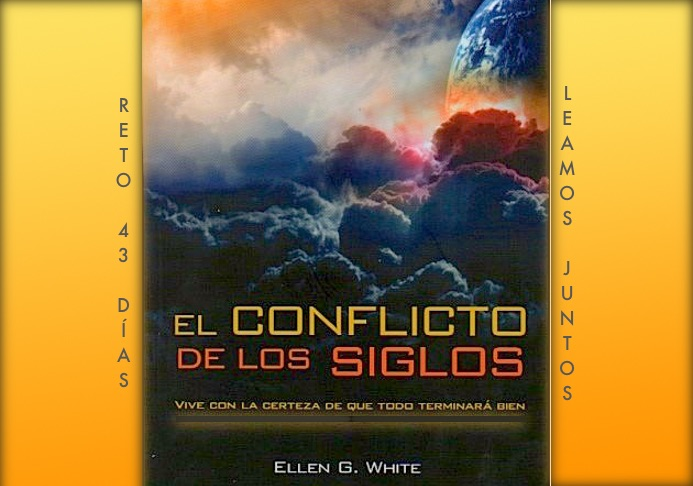 Motivar a toda la iglesia a entregar en forma digital el libro misionero el 
“El Conflicto de los Siglos”. 
Distribuyendo los e-book. (libro digital)
INTRODUCCIÓN
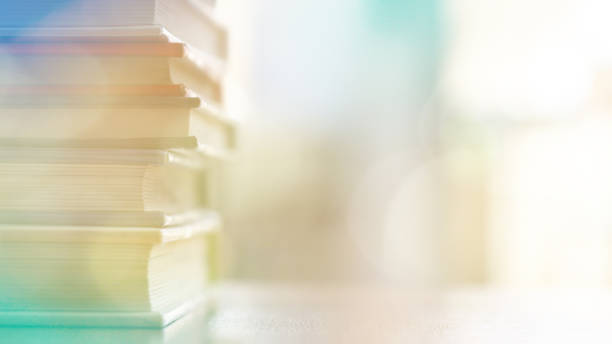 El próximo sábado 16 es un día muy especial, porque en nuestra Unión Mexicana Interoceánica se entregarán más de 312,000 e-book 
“El Conflicto de los Siglos”, en formato digital los cuales se entregarán siguiendo la recomendación del Espíritu de Profecía que dice: 
“El gran objeto de nuestras 
publicaciones es ensalzar a Dios, llamar la atención de los hombres a las verdades vivas de su Palabra. 
Dios nos invita a enarbolar, no nuestro propio estandarte, no el estandarte de este mundo, sino el de la verdad” (Joyas de los Testimonios, 
tomo 3, págs. 151, 152. Año 1902).
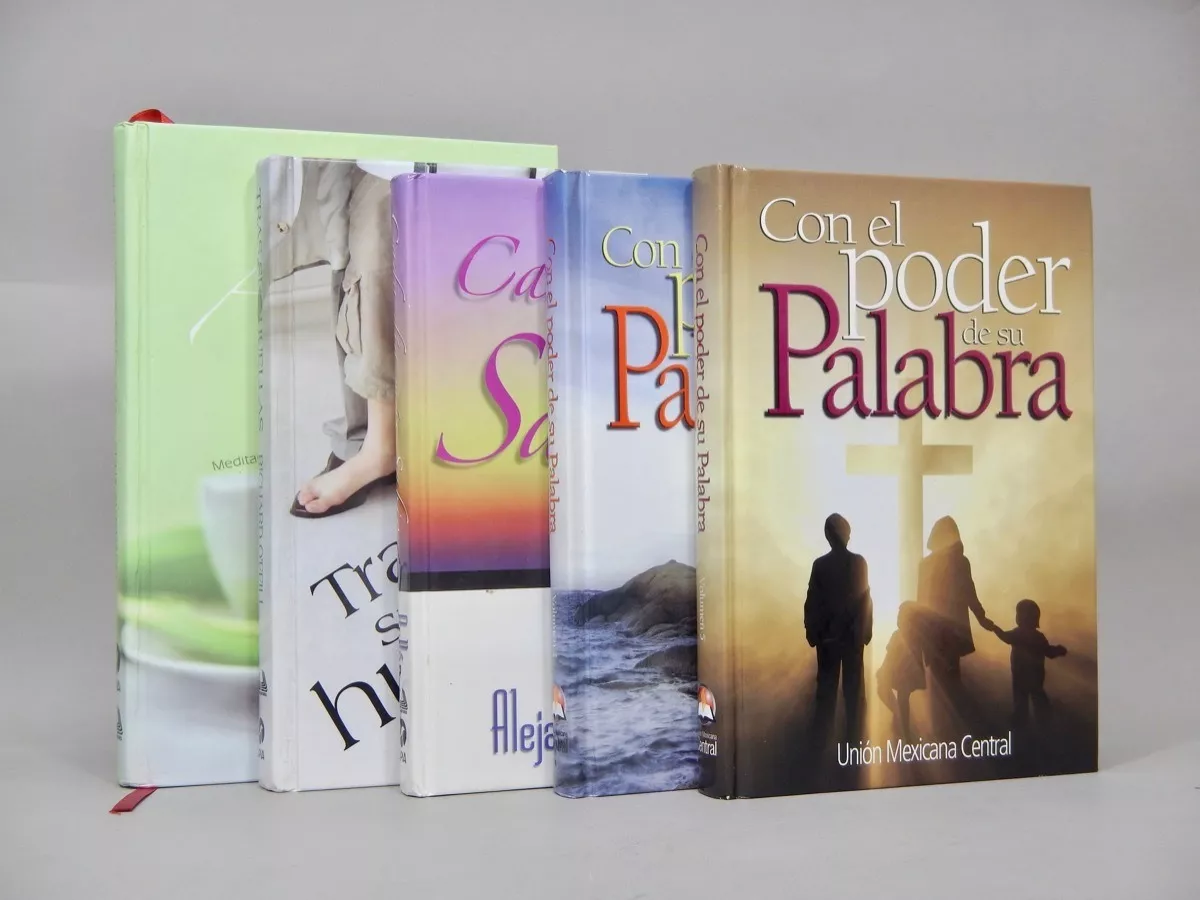 “Hay muchos lugares en los cuales no puede oírse la voz del predicador, lugares que pueden ser 
alcanzados únicamente por nuestras publicaciones, los libros, periódicos y folletos que contienen las 
verdades bíblicas que el pueblo necesita.
 Nuestras publicaciones han de ser distribuidas por todas 
partes.” (Manuscrito 127. Año 1909).
HIMNO DE ALABANZA
#25 “SIENTO LA PRESENCIA DEL SEÑOR”
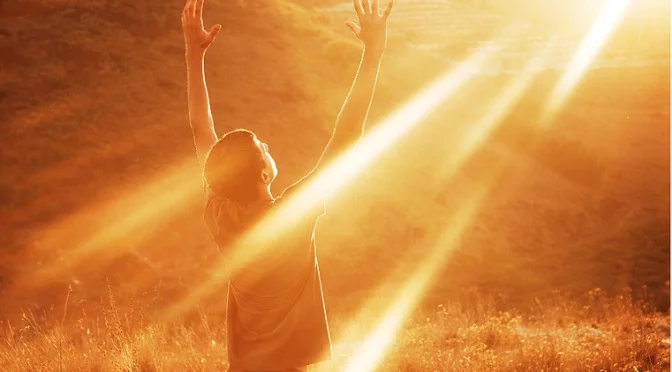 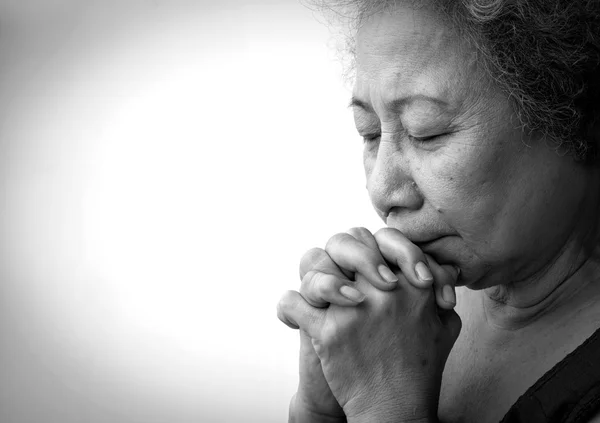 “La oración humilde y ferviente hará ́más en favor de la circulación de nuestros libros, que todos los 
costosos embellecimientos del mundo… Por lo tanto, orad y trabajad, y trabajad y orad, y el Señor obrará con vosotros (Joyas de los Testimonios, tomo 2, pág. 539. Oremos para que, al salir, logremos 
entregar los libros que adquirimos, también para que el Espíritu Santo pueda impresionar a las 
personas al recibirlo.
NUEVO HORIZONTE
DISCIPULADO
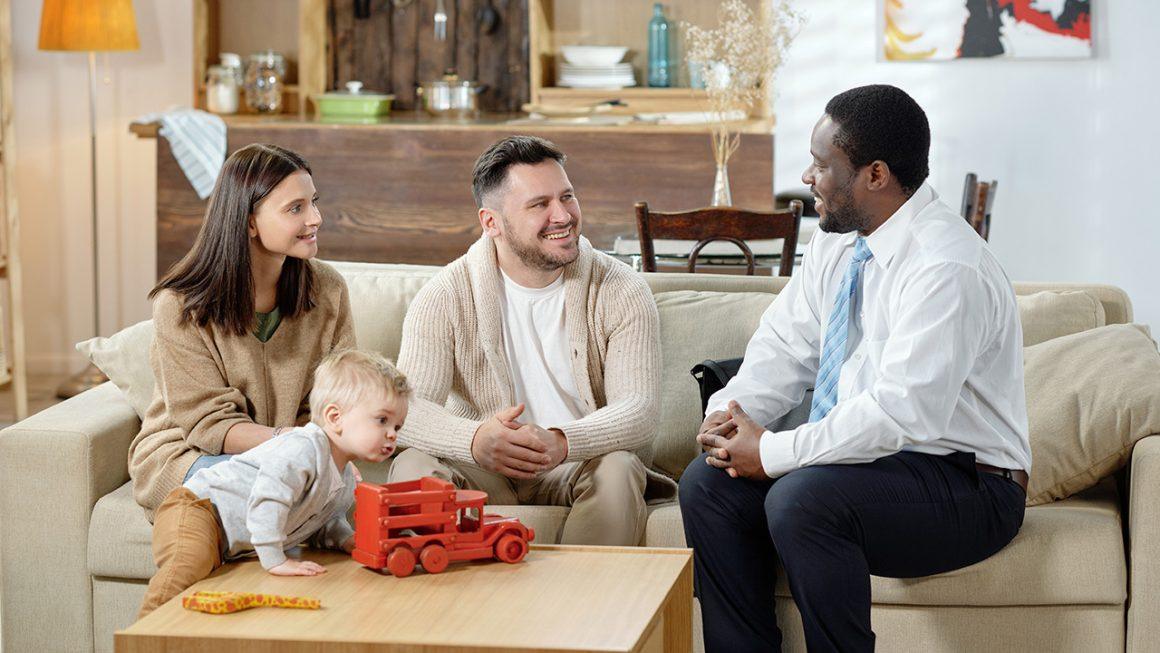 RELACIÓN DEL DISCÍPULO CON EL NUEVO CONVERSO
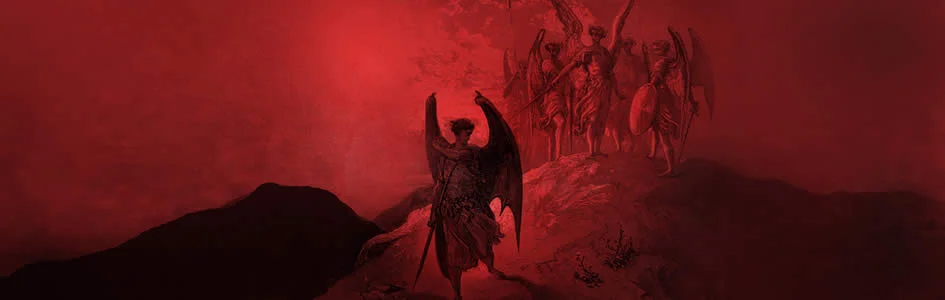 “Satanás está en vuestro camino. Es un adversario artero, y el espíritu maligno con que tropezáis en 
vuestro trabajo es inspirado por él. Aquellos a quienes él dirige se hacen eco de sus palabras. Si se pudiera descorrer el velo que cubre sus ojos, los que trabajan de esta suerte verían a Satanás ejerciendo 
todas sus artes para ganarlos para sí desviándolos de la verdad.
CANTO ESPECIAL
#26 “AQUÍ REUNIDOS”
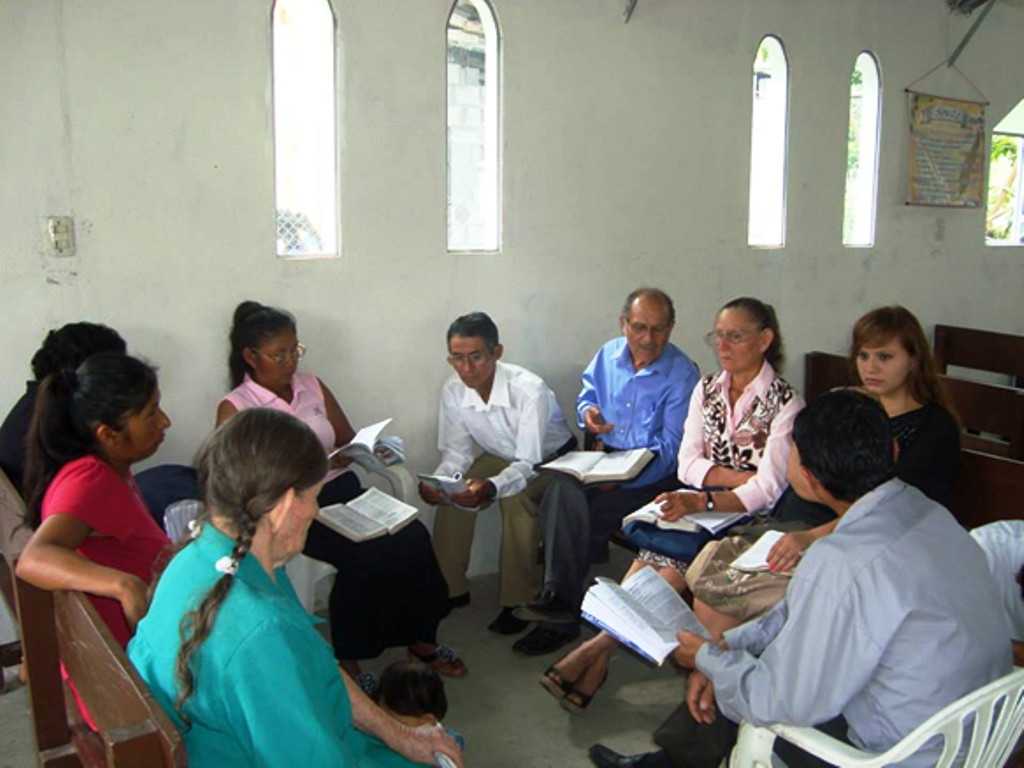 Cristo llama a muchos misioneros, tanto hombres como mujeres para que se consagren a Dios y estén 
dispuestos a gastar y ser gastados en su servicio.
MISIONERO MUNDIAL
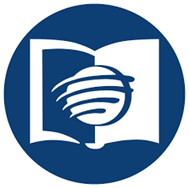 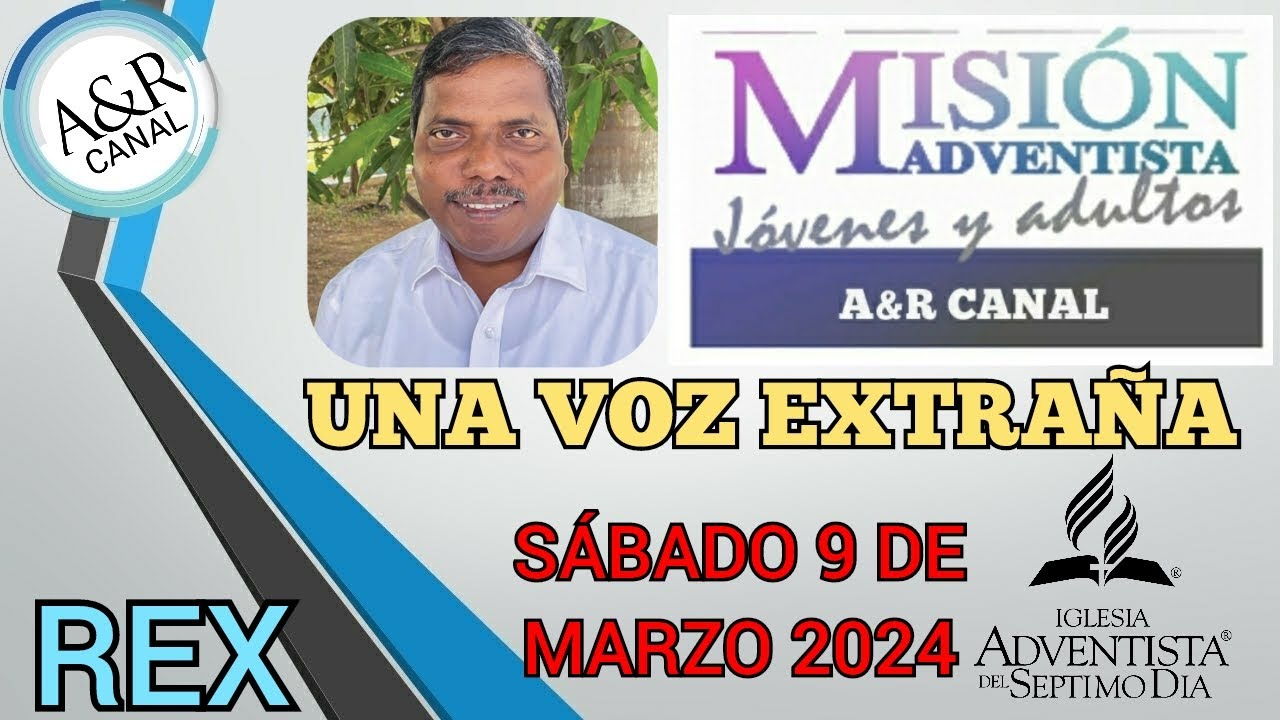 INDIA
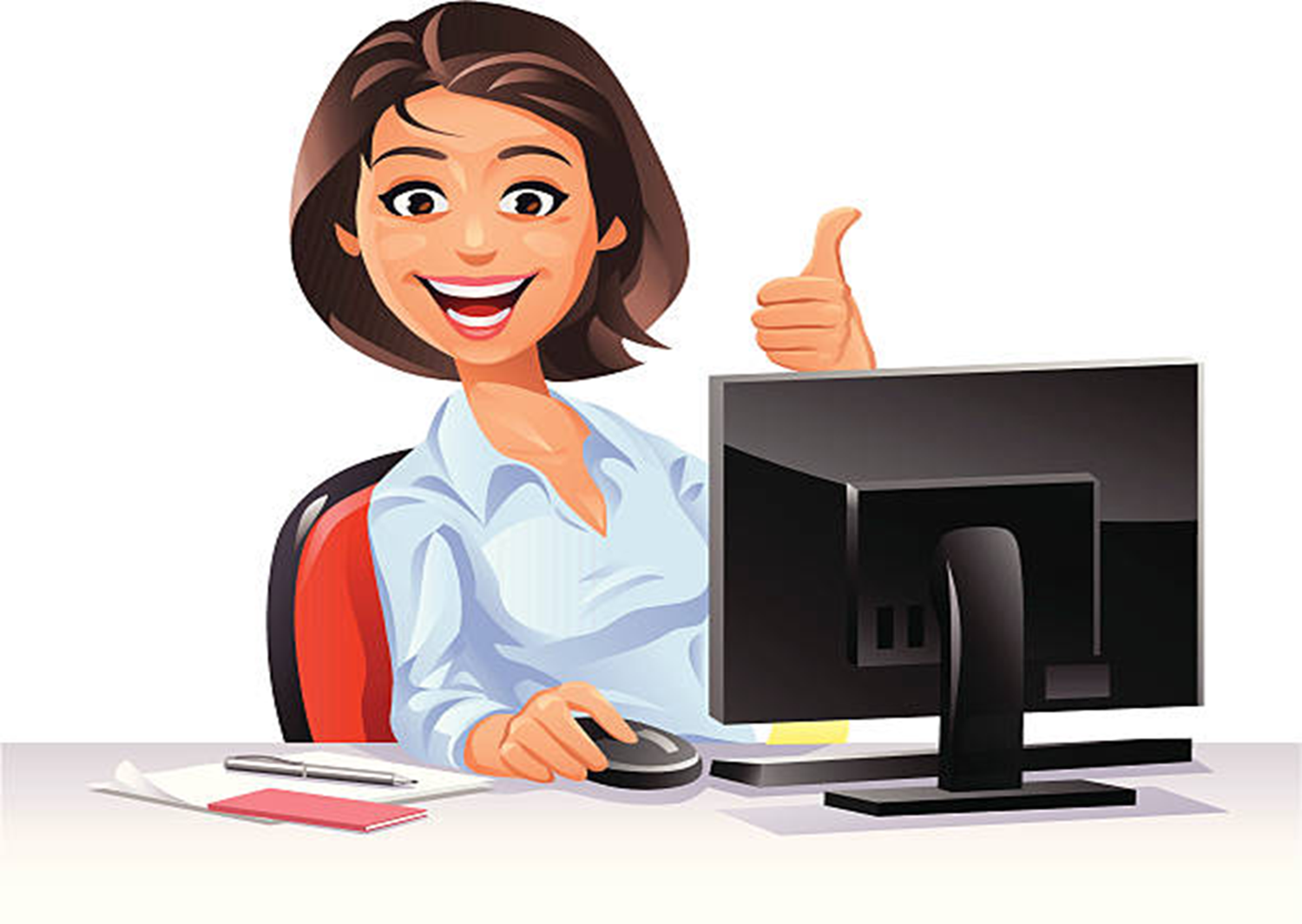 INFORME 
SECRETARIAL
CONCLUSIÓN
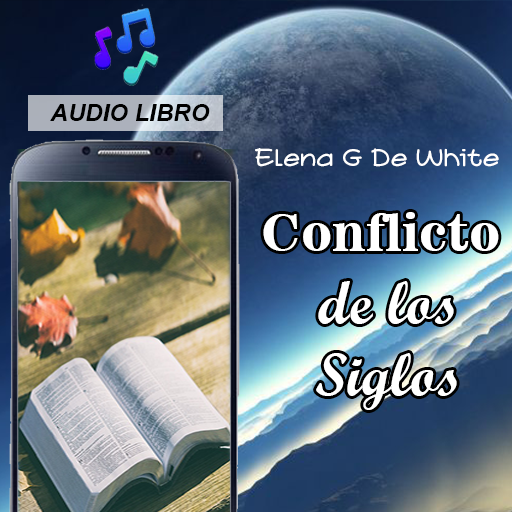 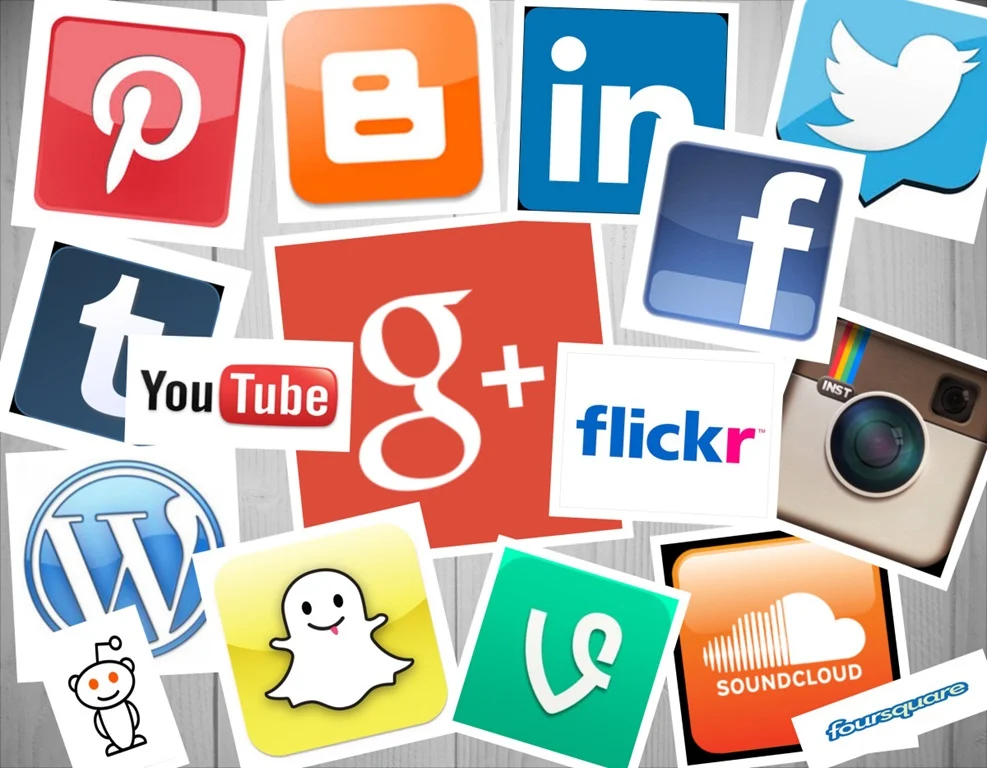 Hoy te quiero invitar a que te unas a participar en la distribución los e-book misioneros, el próximo 
sábado y que podamos repartir digitalmente la mayor cantidad de libros electrónicos a toda persona 
que tengamos contacto con ella por medio de nuestras redes sociales.
VERSÍCULO PARA MEMORIZAR
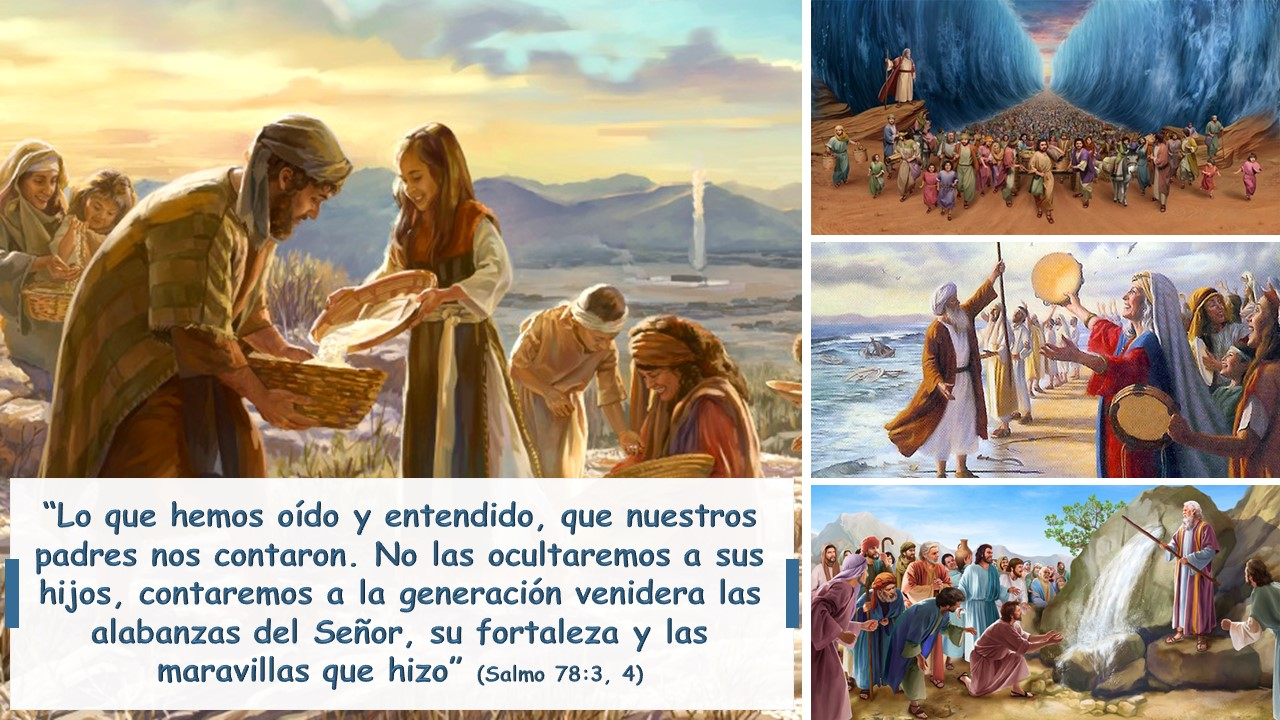 REPASO DE LA LECCIÓN # 10
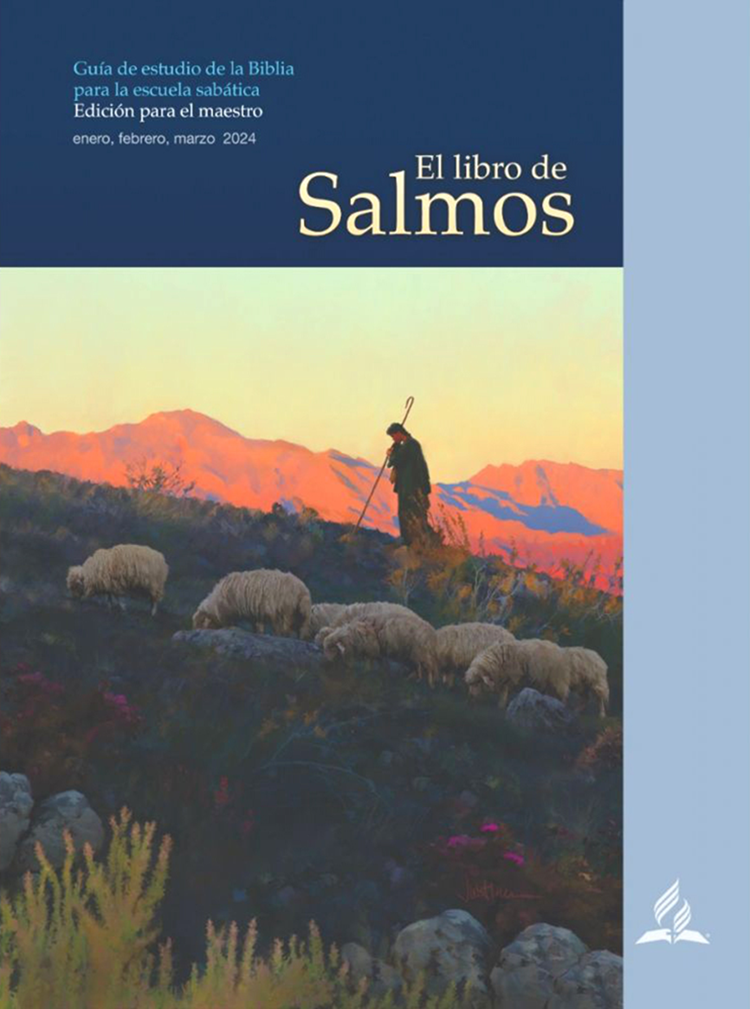 LECCIONES DEL PASADO
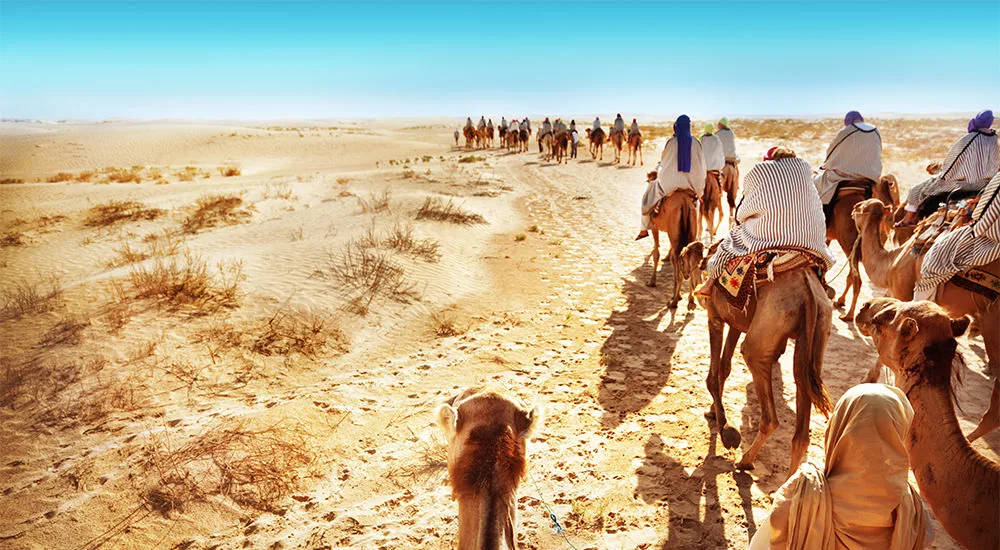 HIMNO FINAL
#613 “HOY NOS TOCA TRABAJAR “.
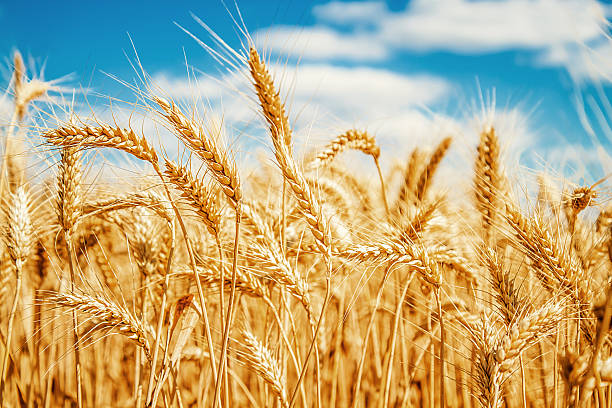 ORACIÓN FINAL
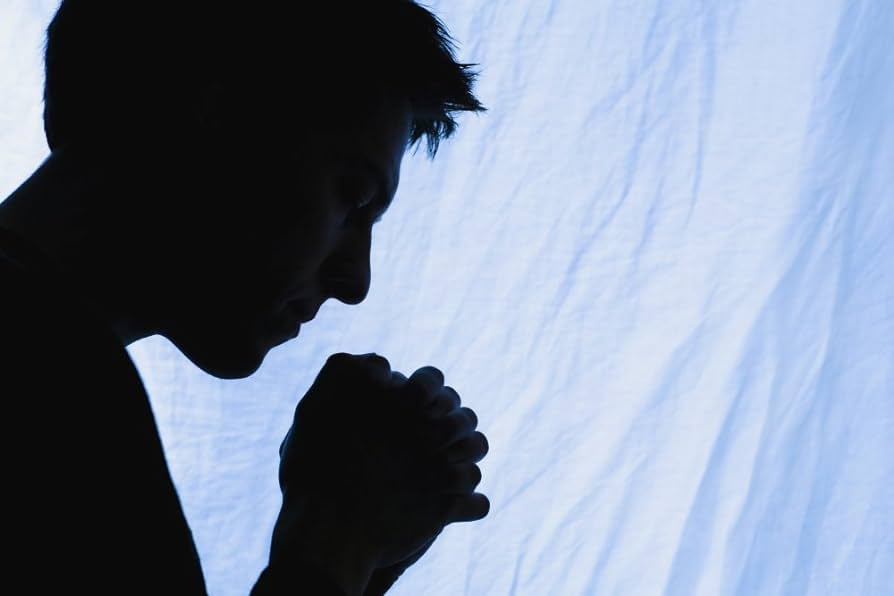 En la tarea de rescatar almas de sus engaños, se realizará mucho más por medio de la oración humilde 
hecha con el espíritu de Cristo que utilizando muchas palabras sin oración. 
Oremos con fervor y vayamos con alegría, fe y valor a entregar todos los libros que adquirimos.
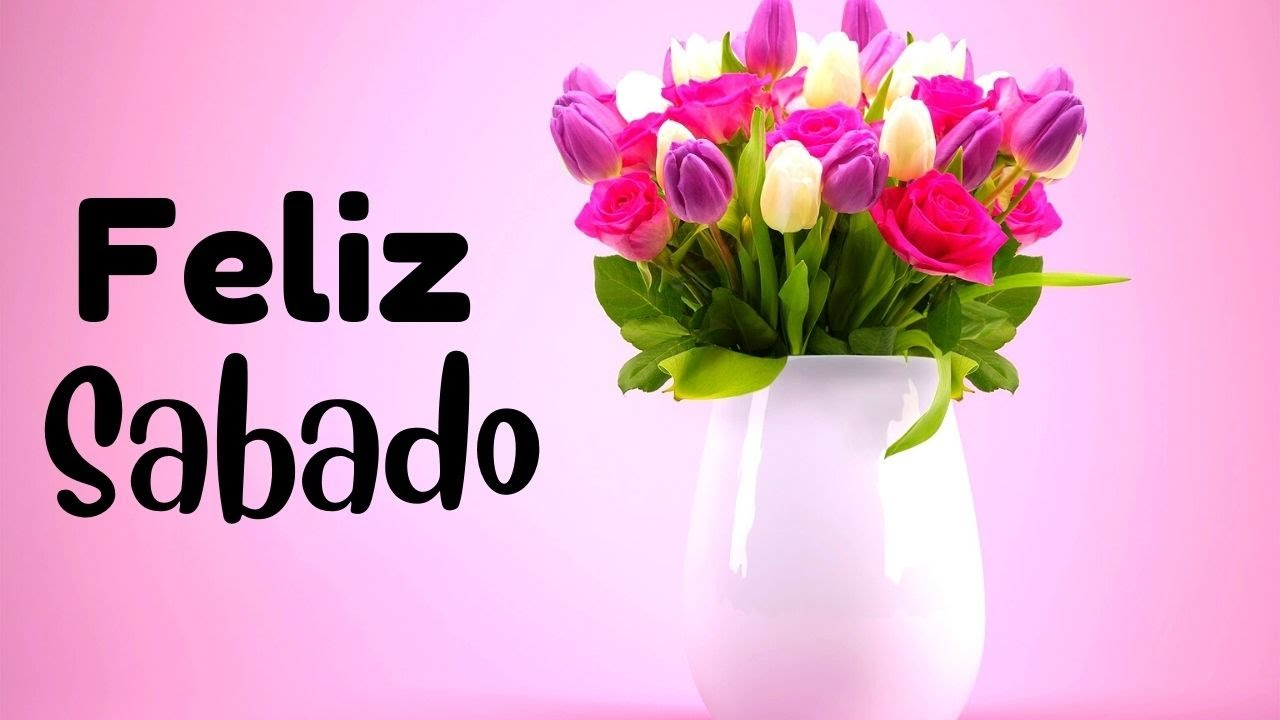